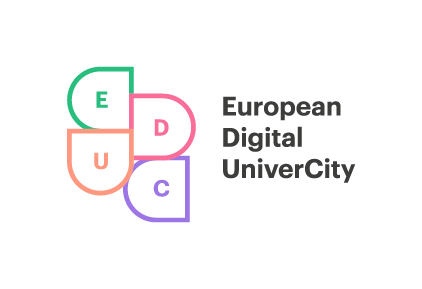 Facoltà di Scienze Economiche Giuridiche e Politiche
EDUC RESEARCH SEMINAR
European Union Studies
21 Aprile

evento in  streaming  www.unica.it
Il progetto è finanziato dalla Regione Autonoma della Sardegna
L.R. n 20 del 6.12.2019 art. 6 comma 38
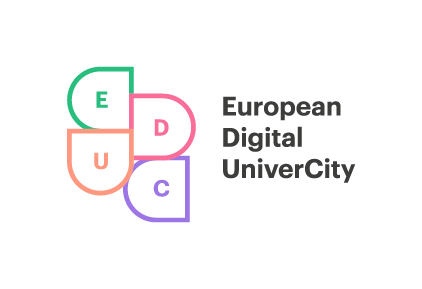 EDUC RESEARCH SEMINAR
European Union Studies
21 Aprile 2021
PROGRAMMA
ore 14.30-17.00
Parallel Sessions
Law
History and Politics

ore 17.00
Discussion and Conclusion
ore 10.00
Opening: Stefano Usai, Alessandra Carucci, Francesco Mola, 
Keynote speech: Romano Prodi

ore 11.00-13.15
Parallel Sessions
Economics
Europe and the Neighbourhood Area
Il progetto è finanziato dalla Regione Autonoma della Sardegna
L.R. n 20 del 6.12.2019 art. 6 comma 38